Le clown va jongler
Puis ses yeux « scintilleront », les boutons de son costume rejoindront les balles, son nez entrera dans la danse et à la fin du spectacle ses mains te salueront …
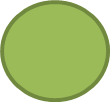 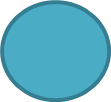 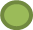 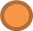 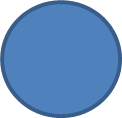 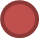 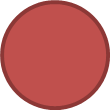 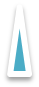 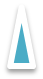 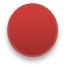 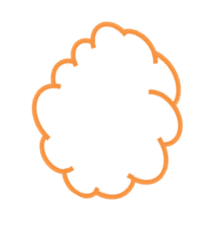 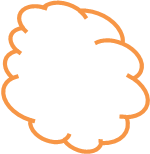 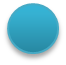 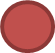 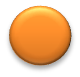